校园艺术节——分数的意义和性质
第3课时
WWW.PPT818.COM
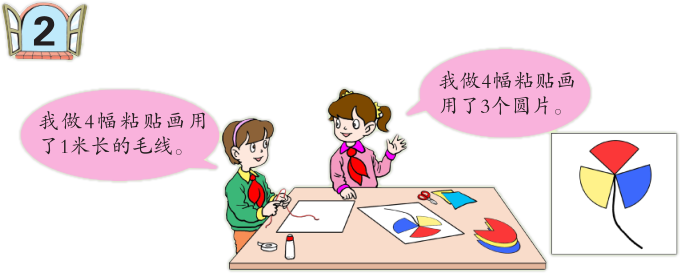 平均每幅画用多少米毛线？

平均每幅画用了多少个圆片？
情境导入
你能提出什么问题？
平均每幅画用了多少个圆片？
平均每幅画用多少米毛线？
我画图……
1÷4＝
把假分数化为带分数，可以这样计算：
米
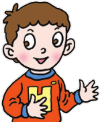 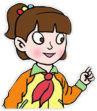 例题讲解
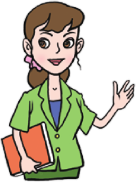 米
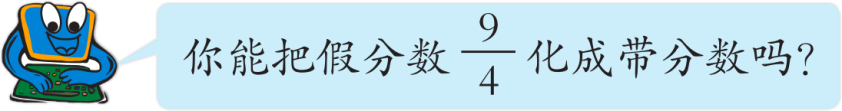 想一想，分数与除法之间有什么关系？
小○结
例1  一根绳子长 5 米，把它对折三次后，每段长多少米？
培优例题
培优例题
例2  手工课上，第一小组折了 21 只千纸鹤，第二小组折了 31 只千纸鹤。第二小组比第一小组多折的占千纸鹤总只数的几分之几？
随堂小测
随堂小测
1.  用分数表示下面各式的商。
29÷100 = 
22÷23 =
12÷17 =
8÷31=
41÷50=
39÷55=
随堂小测
2. （1）乐乐每天的睡眠时间是 9 小时，他一天的睡 眠时间占全天的（       ）。（2）一本故事书有 87 页，芳芳看了 45 页，没有看这本书的（       ）。
随堂小测
3. 一根木条锯成 5 段用 5 分钟，锯下 1 段要用多少分钟？
课后作业
对应的本节课后练习题
绿卡图书——走向成功的通行证